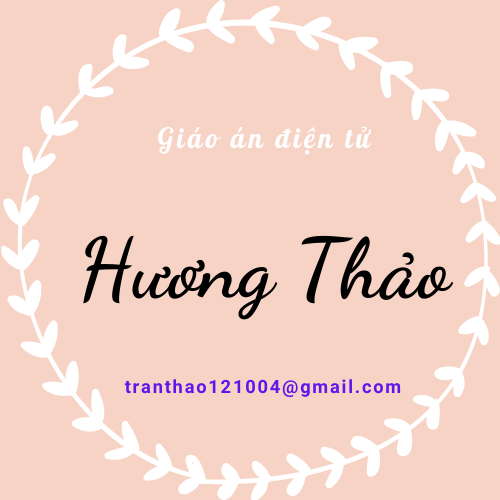 Thứ ... ngày ... tháng ... năm 2022
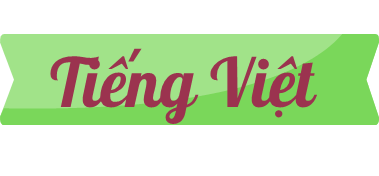 Chủ điểm: Mái nhà yêu thương
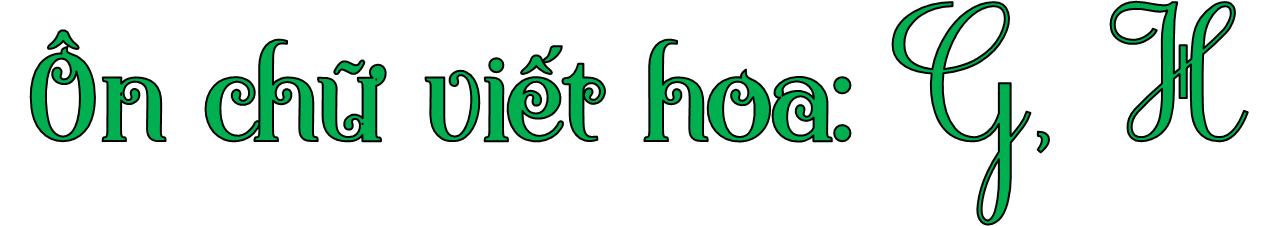 01
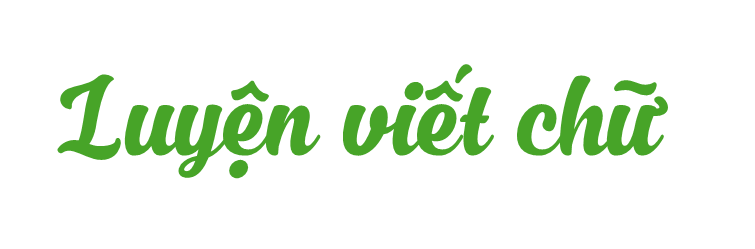 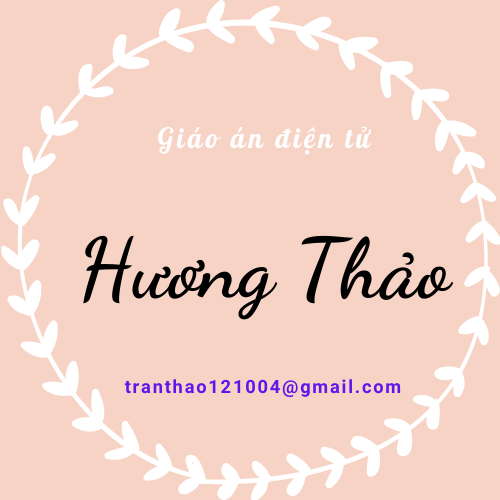 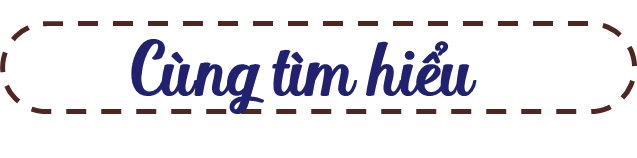 Chữ hoa G được cấu tạo bởi các nét:
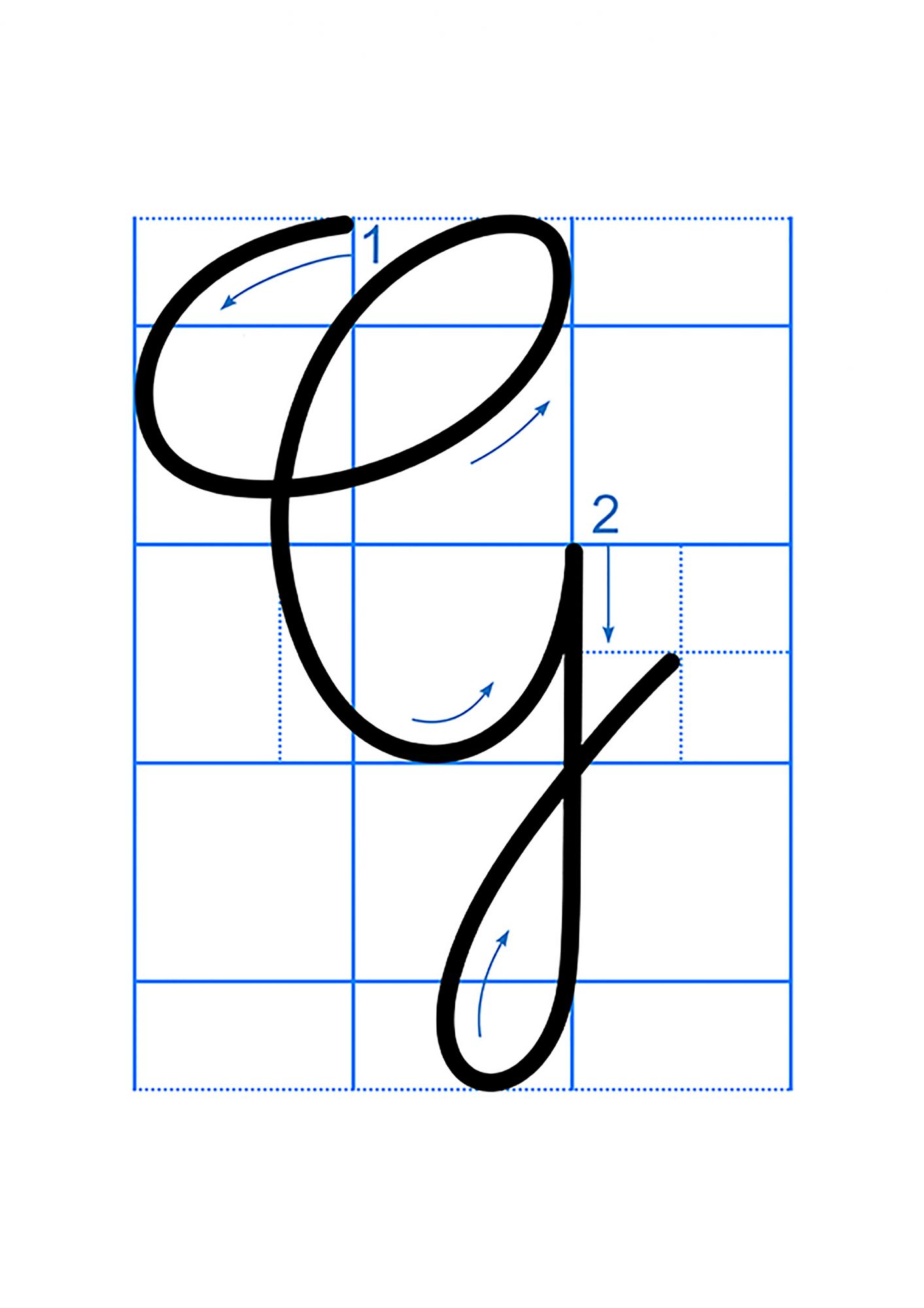 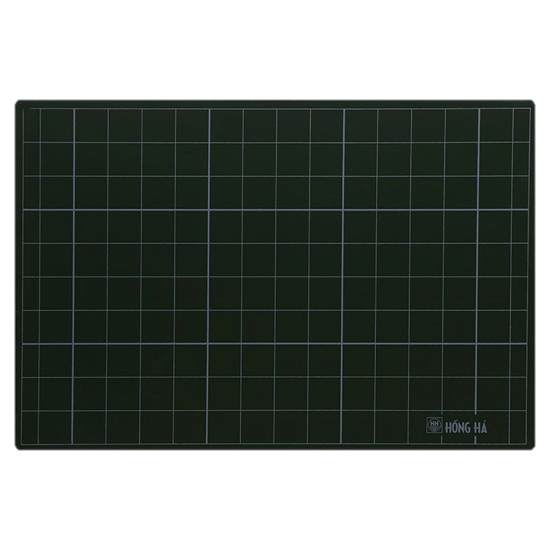 Viết vào 
bảng con
4 ô ly
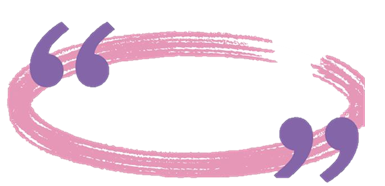 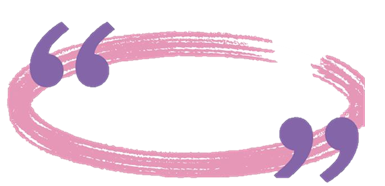 Nét cong thân chữ
Nét khuyết dưới
gần 3 ô ly
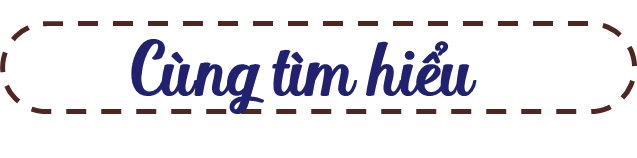 Chữ hoa H được cấu tạo bởi các nét:
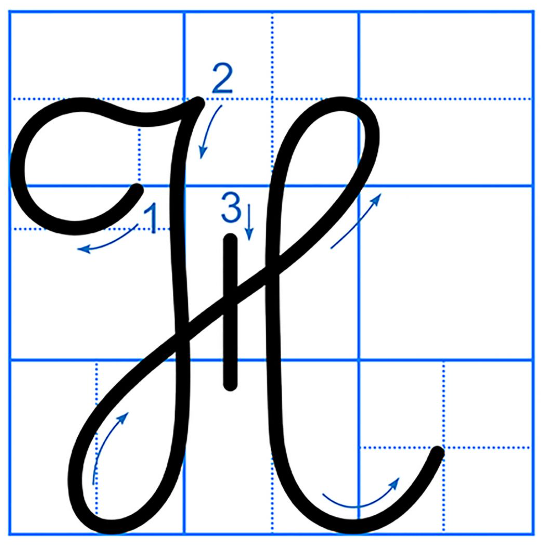 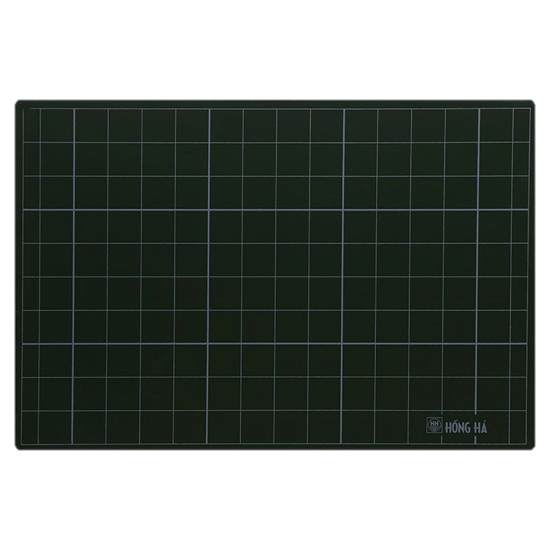 Viết vào 
bảng con
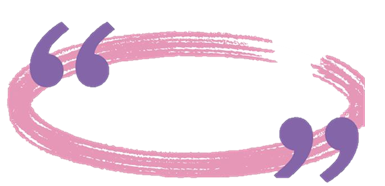 2 ô ly rưỡi
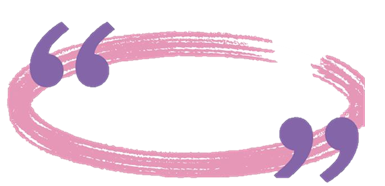 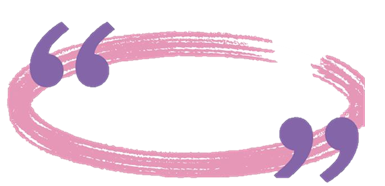 Kết hợp 3 nét: Khuyết ngược, khuyết xuôi và móc phải
Kết hợp nét cong trái và lượn ngang
Nét thẳng đứng
hơn 2 ô ly
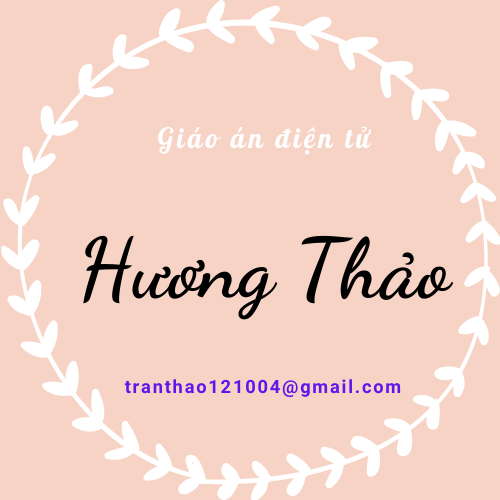 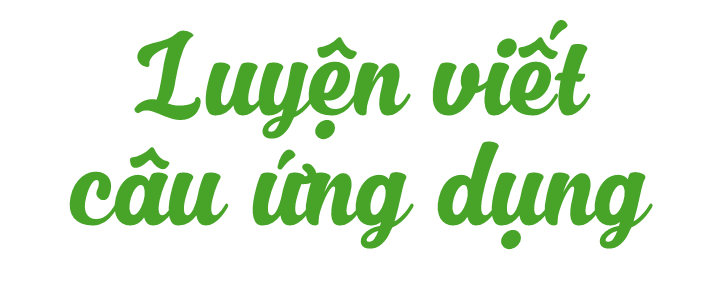 02
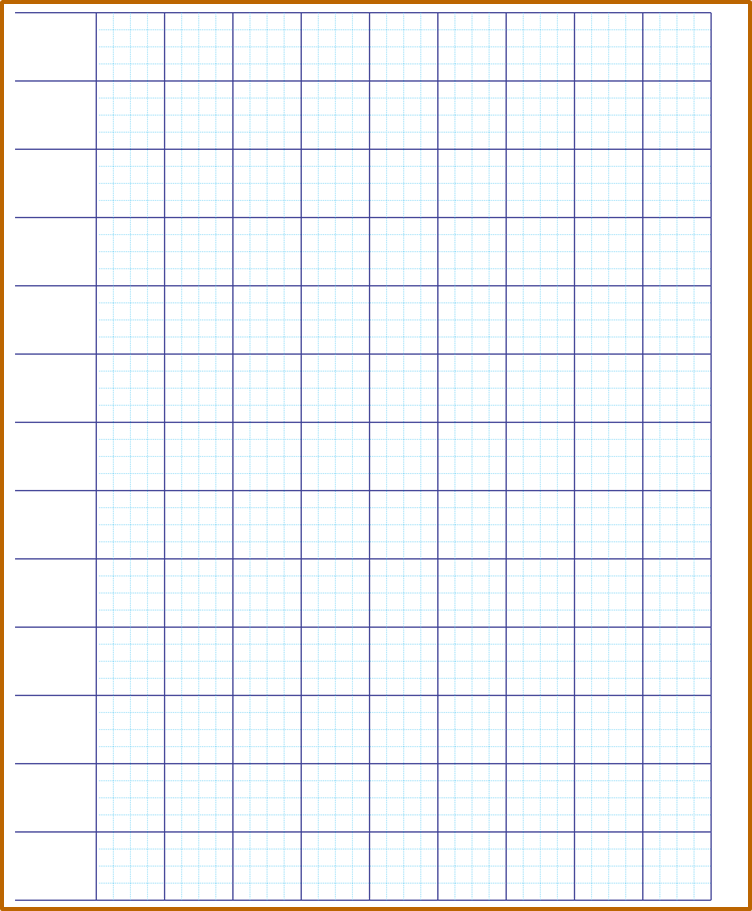 Viết tên riêng
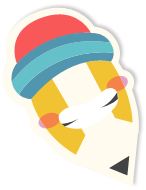 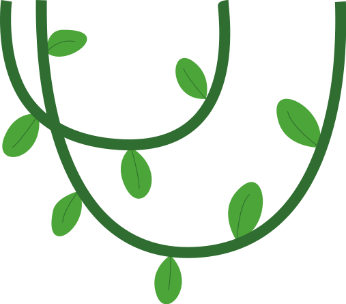 Hà Giang
Ý nghĩa: Tên một tỉnh thuộc vùng Đông Bắc Bộ của nước ta.
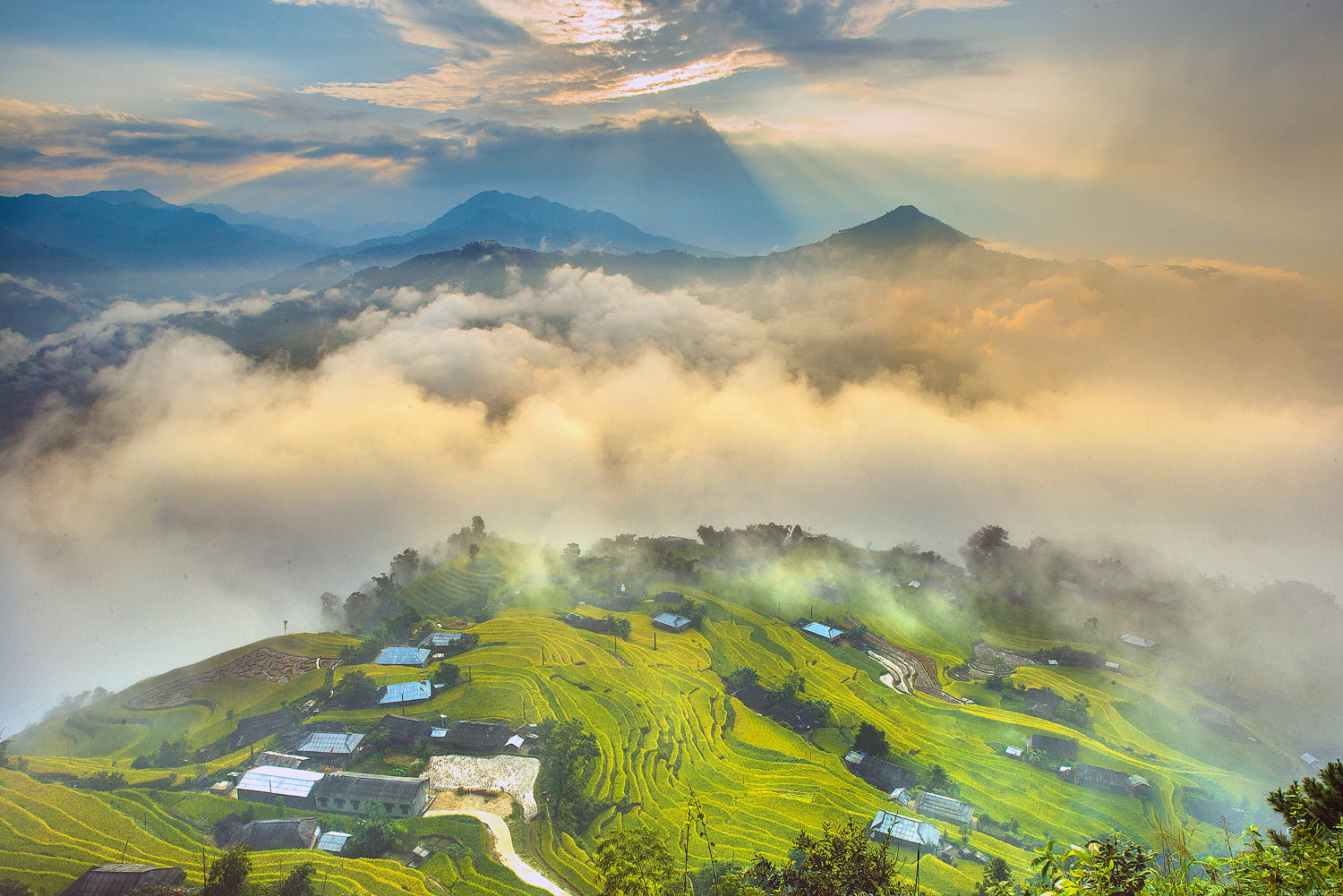 Hà Giang
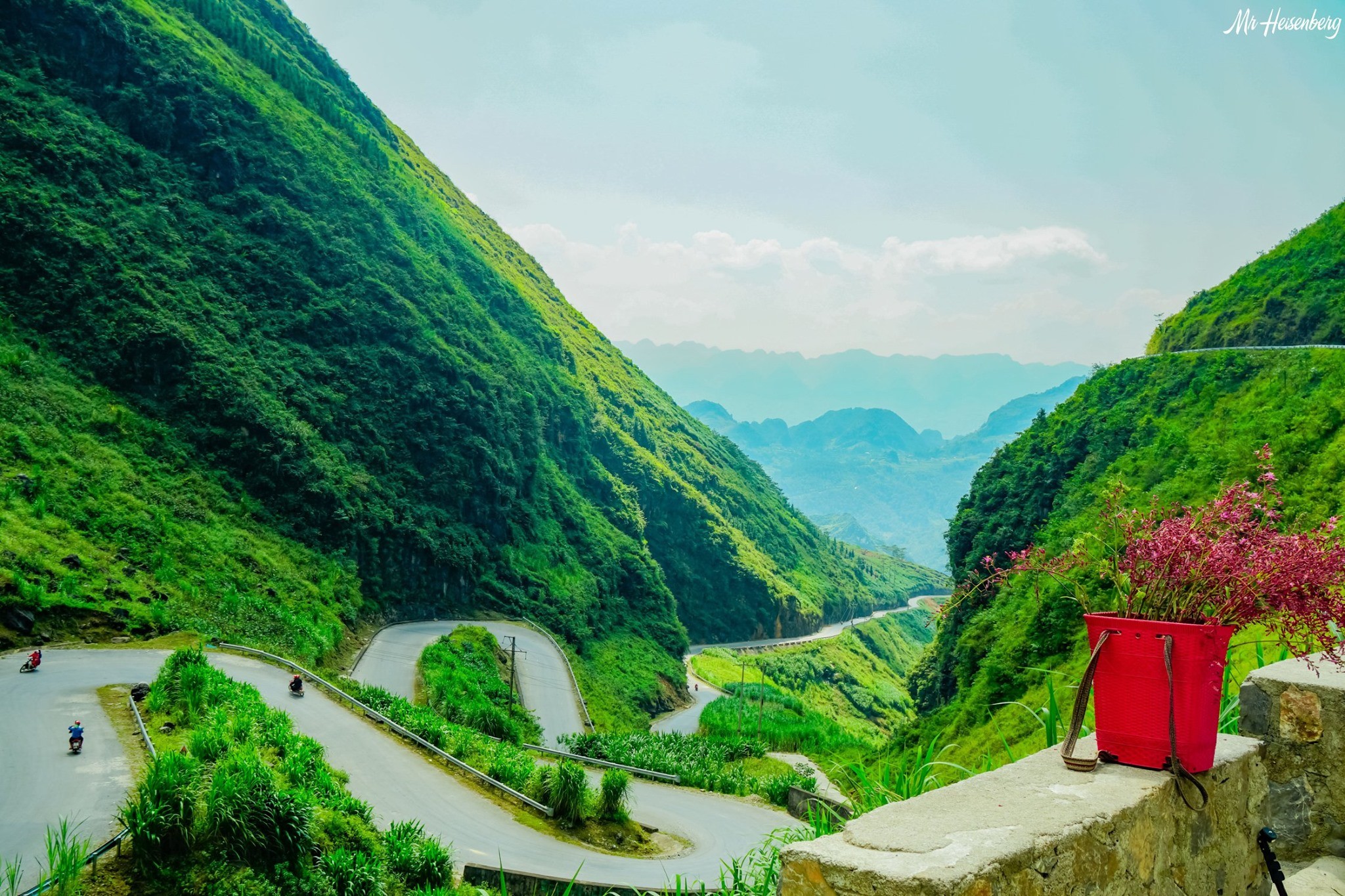 Câu ứng dụng
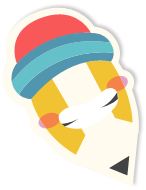 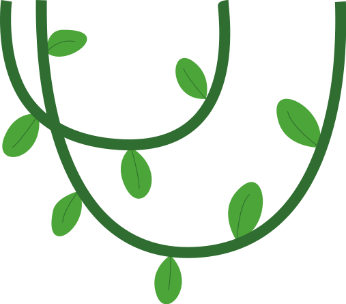 Dấu huyền
đặt trên chữ i
Dấu nặng
đặt dưới chữ a
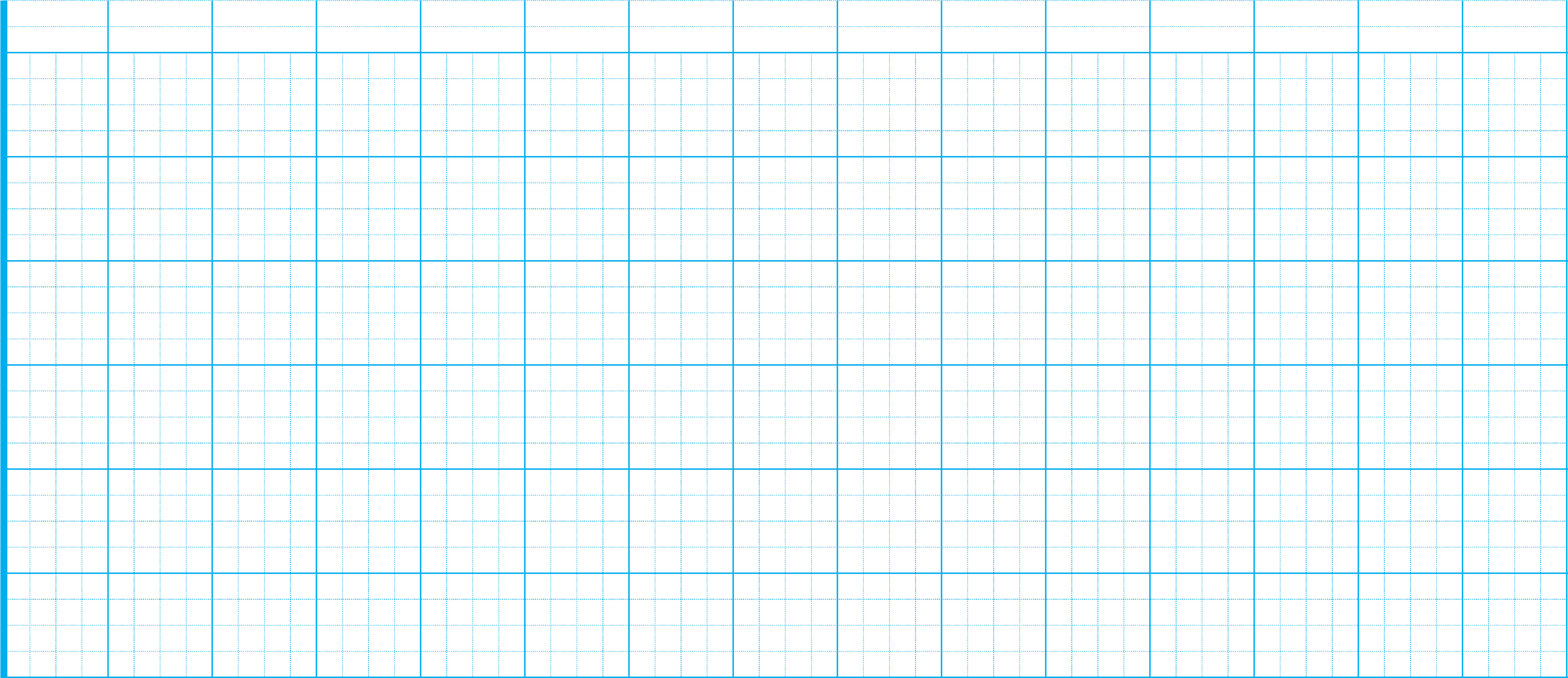 Kìa Hà Giang đó ǧΰΩg giăng Ǉrắng
HΞ gạo λẂng Δłn sŪg hΗİn ǟa.
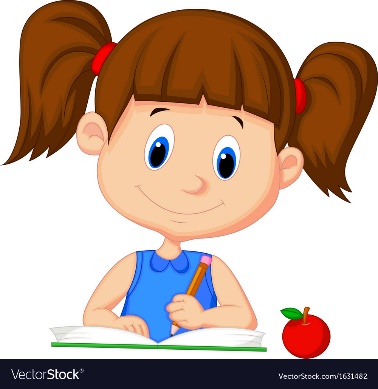 Viết vào VTV
(Nguΐğn Đức Mậu)
Em chú ý cách đặt dấu thanh nhé!
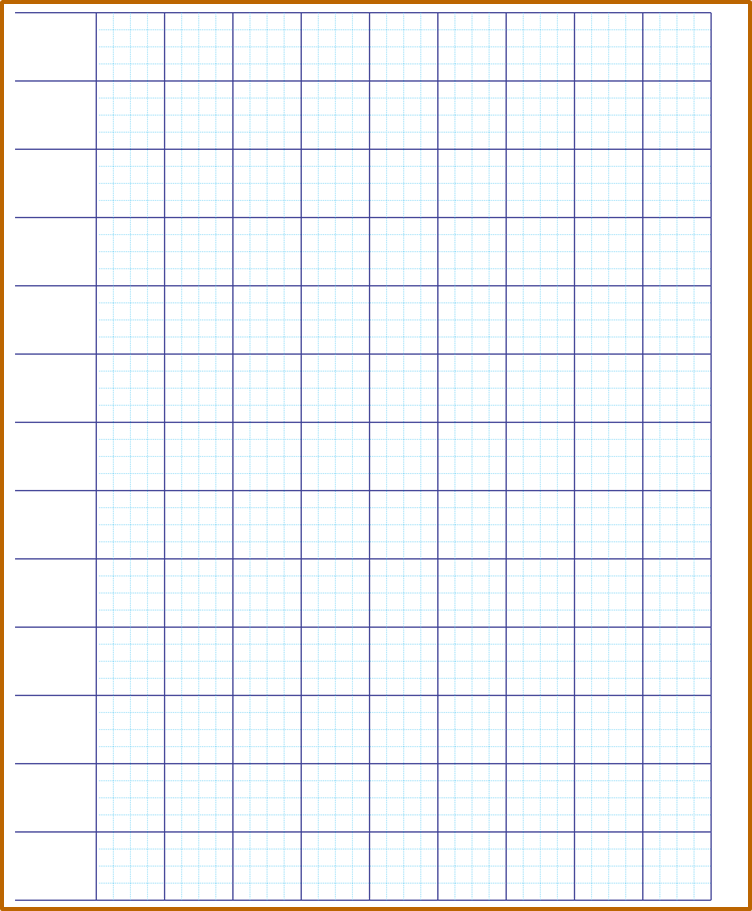 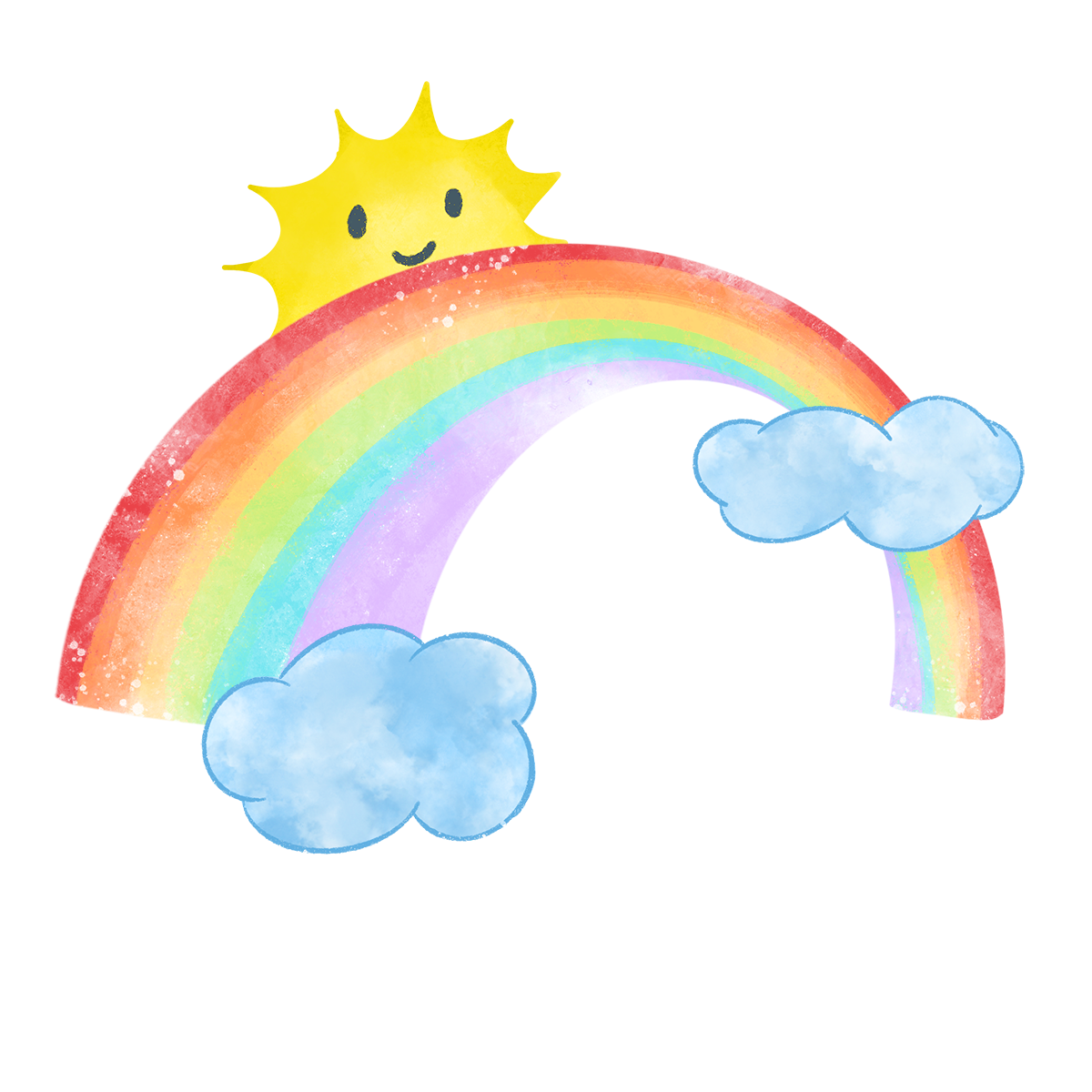 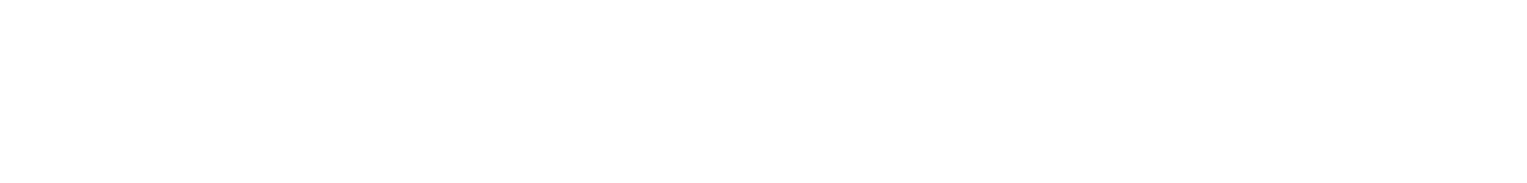 LUYỆN VIẾT THÊM
Hà Giang cực bắc là đây
Đường qua khe núi treo mây in hình.
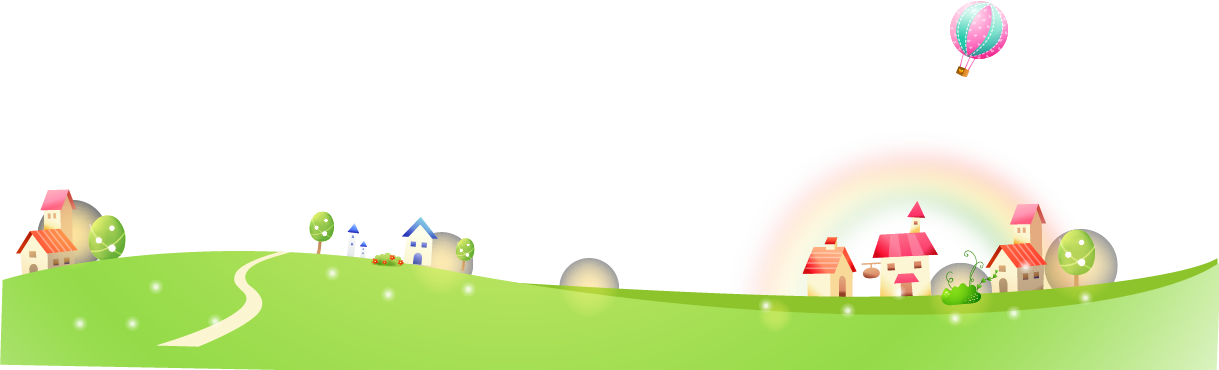 Viết vào VTV
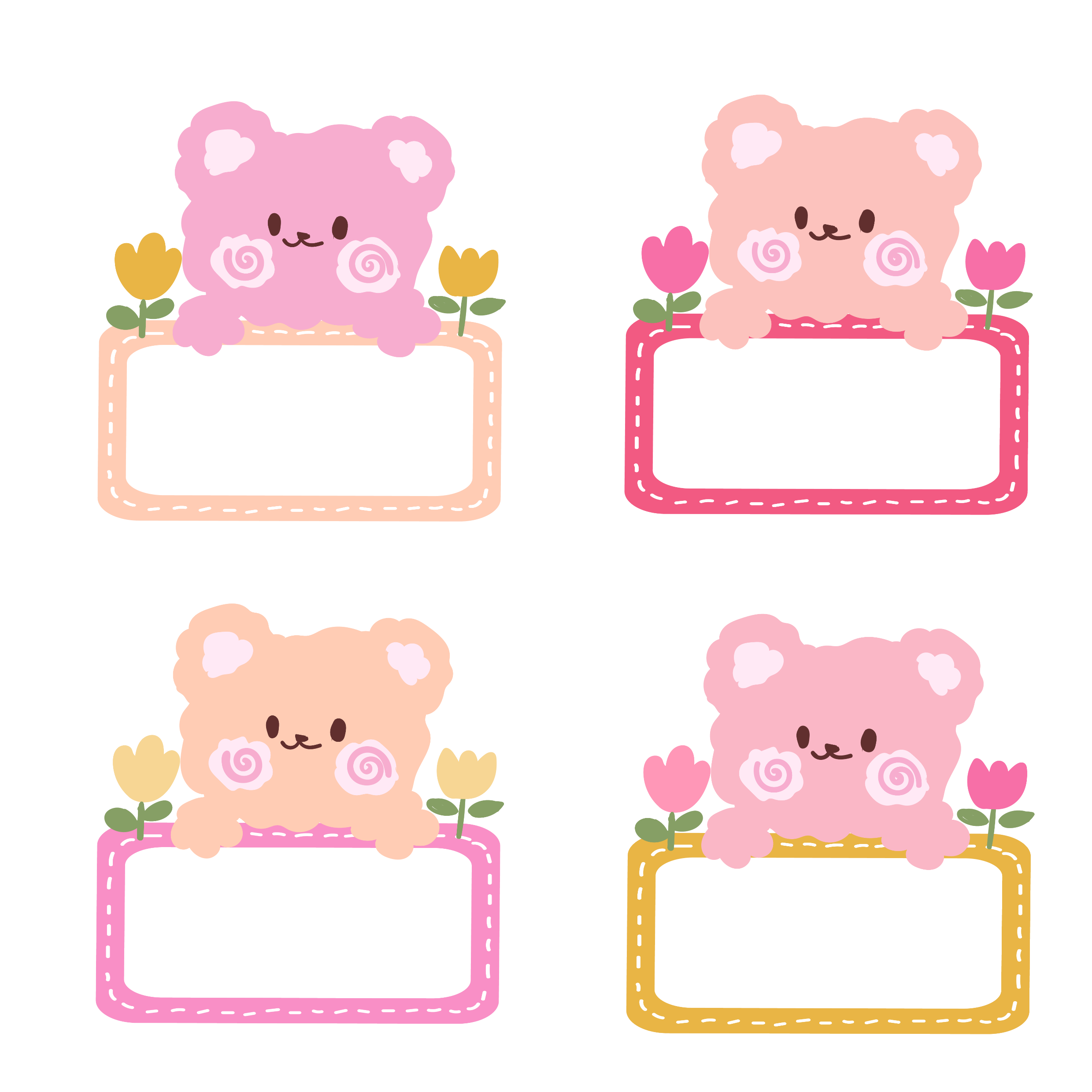 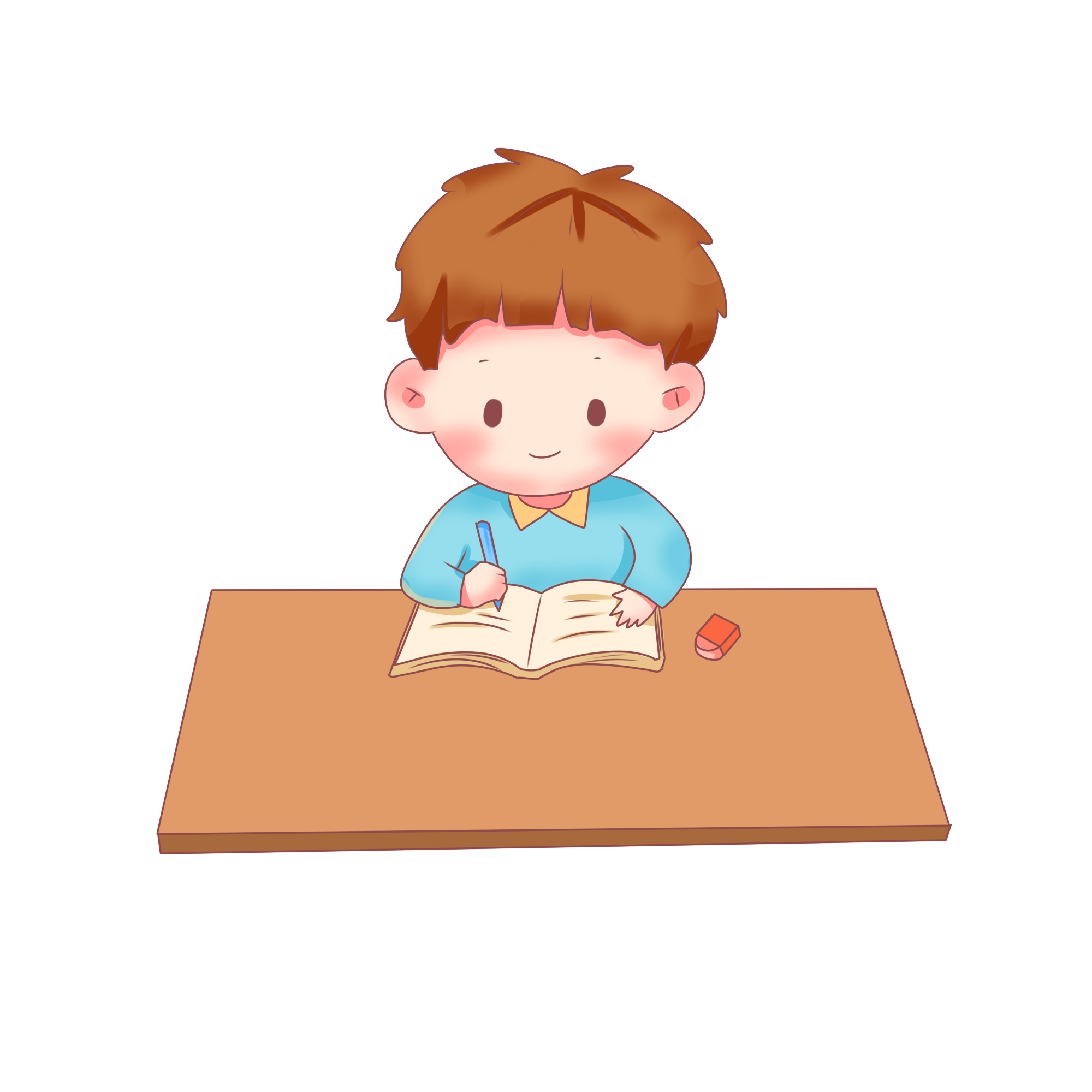 Em chú ý cách đặt dấu thanh nhé!
Chính chủ soạn: Hương Thảo: tranthao121004@gmail.com
Link Facebook: https://www.facebook.com/huongthaoGADT
SĐT Zalo: 0972.115.126
(Thầy cô copy link FB và dán vào trình duyệt sẽ ra nick của em ạ, hoặc gõ tìm kiếm trên Facebook với tên: huongthaogadt
Hiện nay có rất nhiều nick giả mạo, chuyên buôn bán, ăn cắp bài trên công sức, chất xám của người khác. Các nick giả mạo dùng 2 sdt: 0328667364 và 0325525487. Thầy cô tìm kiếm theo SĐT zalo sẽ ra nick giả mạo.
Số tài khoản giao dịch của người giả mạo: 0328667364 - Ngân hàng MB quân đội - Chủ TK: Lê Bá Linh
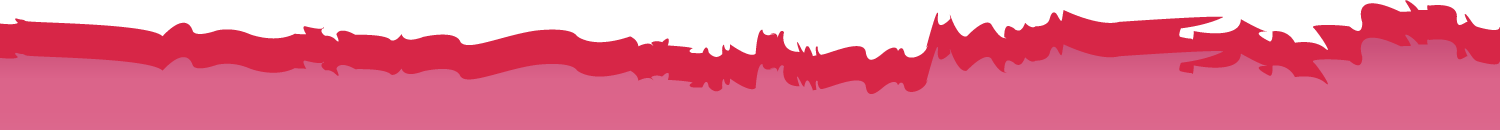 [Speaker Notes: Hương Thảo: tranthao121004@gmail.com]
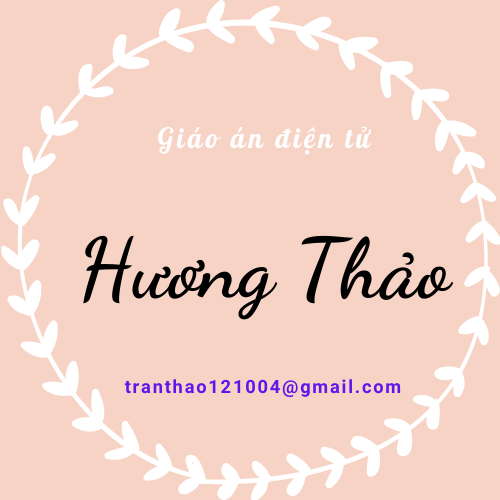 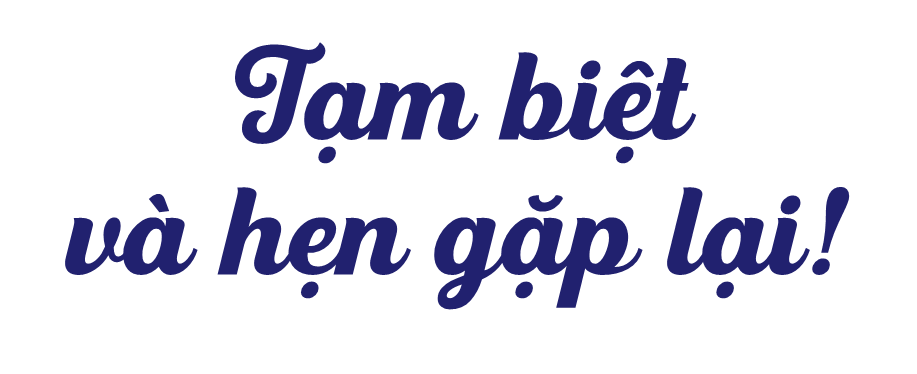